Velkommen til dialogkonferanse
Resttransport i kombinasjon med enerett i Akershus
17.02.2022
Resttransport Follo i kombinasjon med enerett 2022
Møte teknisk info
Alle dere på Teams:
Vennligst slå av mikrofon  
Spørsmål stilles i chattefunksjonen eller «håndsopprekning»

Alle dere i rommet:
Spørsmål stilles ved håndsopprekking
Møte teknisk info
Opptak av konferansen blir tilgjengelig etter møtet
Ruter skriver referat
Presentasjoner og referat sendes etter konferansen
Spørsmål stilt i konferansen vil komme i referatet

Ruters nettside:
www.kollektivanbud.no
Påmeldte selskap/organisasjoner
(22 selskap)
Presentasjonsrunde anbudsgruppen
Linda Jönsson
Lise Marie Johansen
Anita Schou
Tommy Degerdalen
Sindre Hognestad
Per Jørgen Gulbransen
Iver Jordheim Brække
Christine Frølich-Braathen
Dagens program
12:45	Velkommen v/Linda Jönsson, innkjøper   
Hensikt med konferansen
Generelt om konkurransen 
Kort om Enerett 
13:15	Erfaringer med dagens kontrakter v/dagens operatør Follo Taxi
13:25		Utkast Oppdragsbeskrivelsen Resttransport v/Anita Schou, rådgiver bestillingstransport og Sindre Hognestad, rådgiver 	materiell  
13:50		Digitale tjenester v/Tommy Degerdalen, domenearkitekt 
14:00 		Kort kaffepause
14:15	Utkast Oppdragsbeskrivelsen Enerett v/Anita Schou og Sindre Hognestad
14:35	Utkast Kontrakt Resttransport inkl. Ruters handlingsregler v/Iver Jordheim Brække, advokatfullmektig
	Godtgjørelse v/Lise Marie Johansen, business controller
15:05		Utkast Prosedyrebeskrivelse inkl. tildelingskriterier v/Linda Jönsson
15:15	Oppsummering og avsluttende spørsmål
15:30	Slutt
Hensikt med konferansen Generelt om konkurransenKort om Enerett
Nye forutsetninger for Ruter
Ruter finansieres gjennom 50 % billettinntekter 50 % tilskudd fra det offentlige

Frem til aug 2022 mottar Ruter ekstraordinære statlige midler jf pandemien, men deretter er det stor usikkerhet om videre tilskudd

Sannsynligvis må Ruter tilpasse/kutte i tilbudet fra høsten 2022
Hensikt med konferansen
Presentasjon av UTKAST konkurransegrunnlag

Diskusjon – Innspill – Dialog 

Første gangen Ruter skal gjøre en slik anskaffelse 

Ruter ønsker teste ut forskjellige modeller/businesscase

Anledning for dere å stille spørsmål
[Speaker Notes: Beklager at vi var forsinket med utkast. 
Vi har både vært og er rammet av corona. 
I tillegg er det ikke landet alle ting internt i Ruter. 
Så dette konkurransegrunnlag bærer helt klart preg av både corona, uferdige formuleringer og en del usikkerhet knyttet til f.eks. anskaffelsesmodell, Kontraktens omfang, volum og også kontraktens verdier.

Flere av oss som presenterer i dag skal gå igjennom dette slik at dere skjønner hvor våre «bugs og uklarheter» er noe sted. Vi har fått inn noe greier i utkastene som ikke passer så godt og det vil vi arbeide vekk til vi lyser ut det endelige konkurransegrunnlaget. 

MEN vi mener at konkurransegrunnlaget er sånn 70-80 % ferdig altså. Men dette er ikke noen ulempe på noen måte – det viktige i dag er at vi har noe å diskutere rundt, og som dere kan komme med innspill på. 
Ruters modell er jo å ha dialog med markedet. Vi har tidligere lagt ut en RFI – det gjorde vi før jul, med spørsmål knyttet til denne konkurransen. RFI ga oss en del innsikt i hva dere mener. Men vi har fortsatt en del vi må forstå – for å dels lage en god konkurranse med flere tilbydere, og en modell som holder gjennom kontraktsperioden – f.eks. at anskaffelsesmodellen fungerer godt. 
Og det kanskje ikke er denne typen avtale men Rammeavtale. 

Og nå har vi altså dialogkonferanse. Nettopp for å få testet ut ting med dere. Sen er det jo slik at vi styres av flere faktorer, ikke bare markedet, men også politisk og ikke minst økonomisk. 

Businesscase – vi skal jo gjøre dette på flere områder i Akershus. Romerike, Asker og Bærum. Og vi har ikke landet formen for dette helt.]
Generelt om konkurransen
Resttransport – turer som ikke blir kjørt av andre kontrakter/kjøretøy

Kjøring til og fra skole 190 dager i året

Personbiler med førere

Ingen designkrav
Generelt om konkurransen
3 deloppdrag 

3 kontrakter

Enerett i Enebakk og Vestby (2 av deloppdragene)
[Speaker Notes: Nesodden er ikke med. Vi kommer tilbake til det…..i slides om nærmere om enerett.]
Resttransport Follo
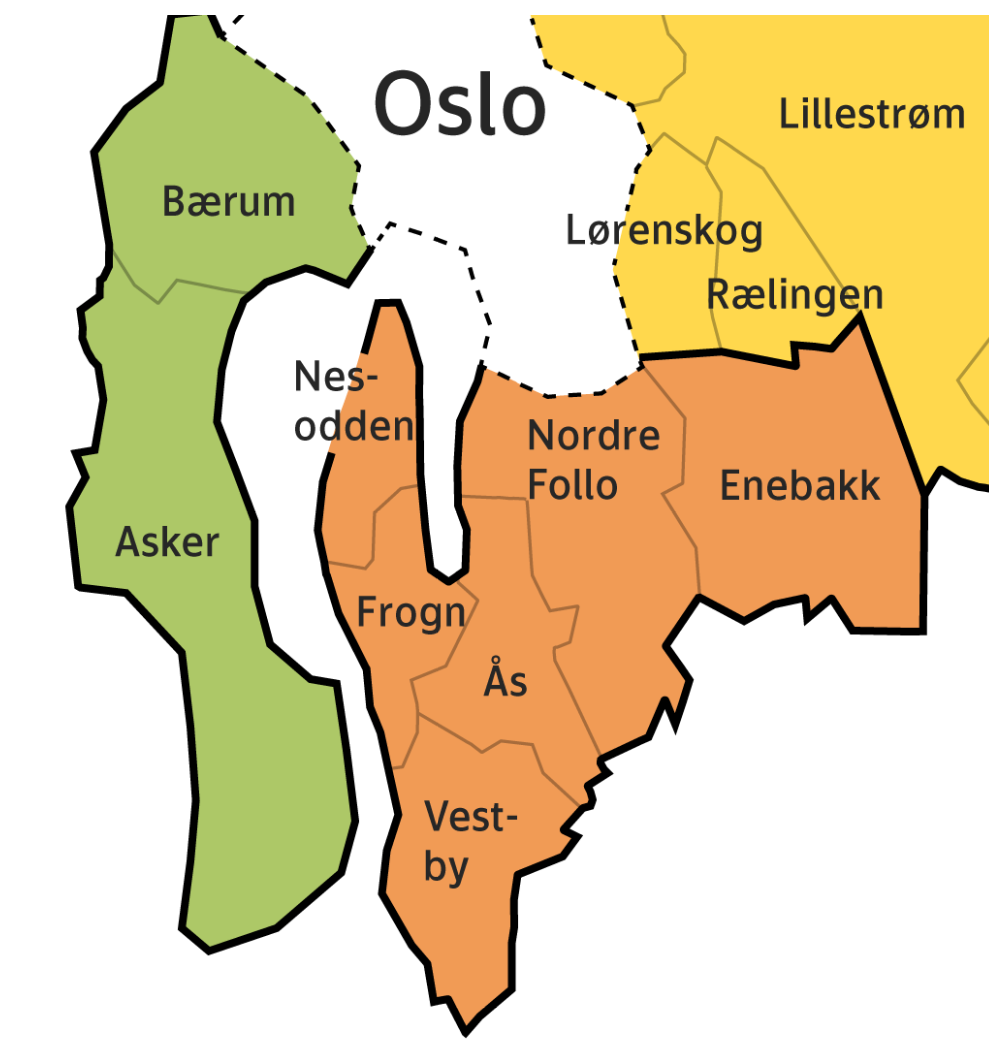 Enerett Follo
Enerett i Enebakk og Vestby
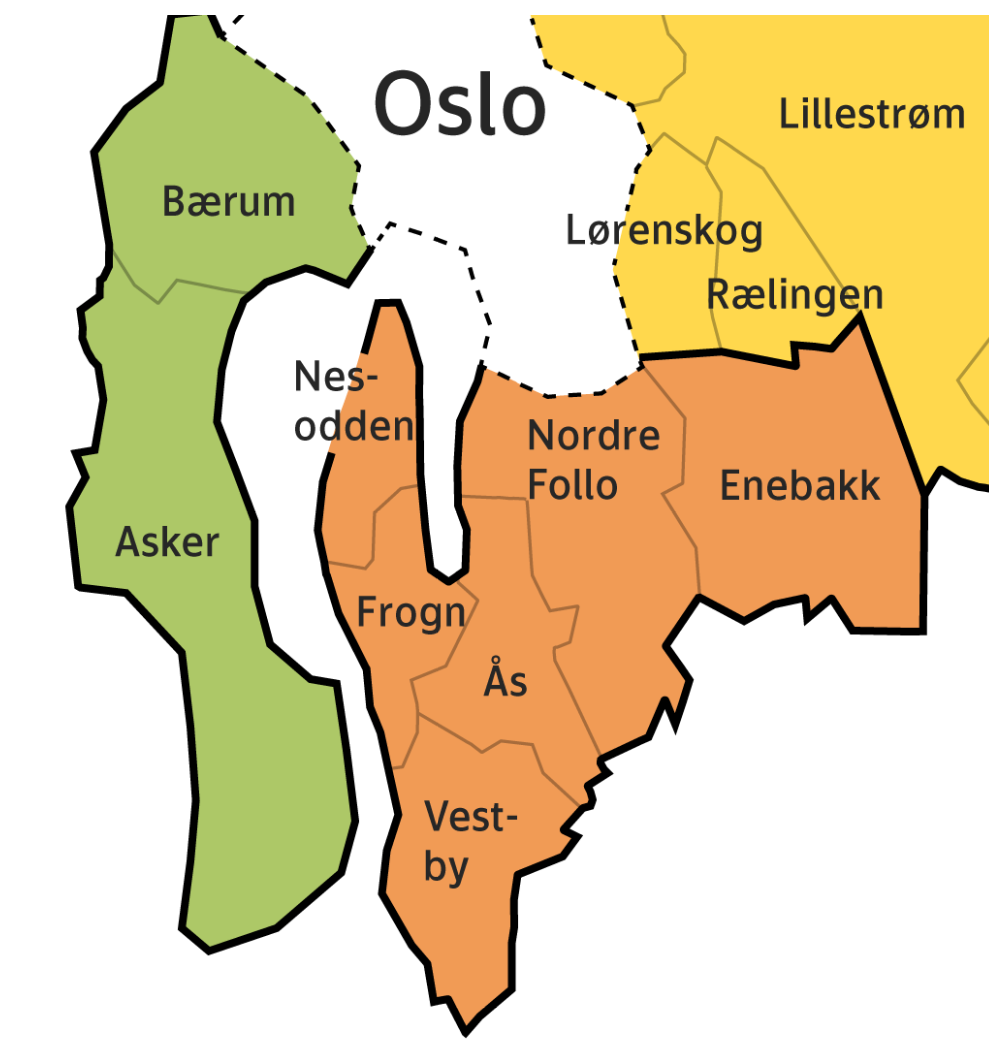 [Speaker Notes: Usikkerhet i verdien……spotkjøring. Ikke statistikk på det. Første gangen….]
Kort om enerett
I spredtbygde kommuner har fylkeskommunene fått adgang til å tildele Eneretter for drosjetransport. 

Gi innbyggere et tilfredsstillende tilbud av drosjetjenester døgnet rundt, alle dager. 

Enerett gir rett på og plikt til å tilby drosjetjenester innenfor kommunen. Skjermet mot konkurranse.

Eneretten gjelder for vanlige drosjeoppdrag, og ikke for annen kontraktkjøring som skoleskyss og pasientreiser.

Maksimalprisforskriften gjelder.
Forslag fremdriftsplan for anskaffelsen
15 august 2022 

1 august 2024
Oversikt konkurransegrunnlag
Prosedyrebeskrivelse	
Kontrakt
Avtale om Digitale tjenester	
Vedlegg 1 	UTKAST Oppdragsbeskrivelse Resttransport
Vedlegg 2 	UTKAST Oppdragsbeskrivelse Enerett
Vedlegg 3	Tilbudsskjema 
Vedlegg 4	Databehandleravtalen
Vedlegg 5	Handlingsregler for Ruters leverandører og vedlegg til handlingsregler
	med vedlegg til Ruters handlingsregler – Kontraktsvilkår
9.        Vedlegg 6 Taushetserklæring
[Speaker Notes: Gulmarkerte dokumenter går vi igjennom….
Og vi har markert gult…..]
Alt finner dere her – www.kollektivanbud.no
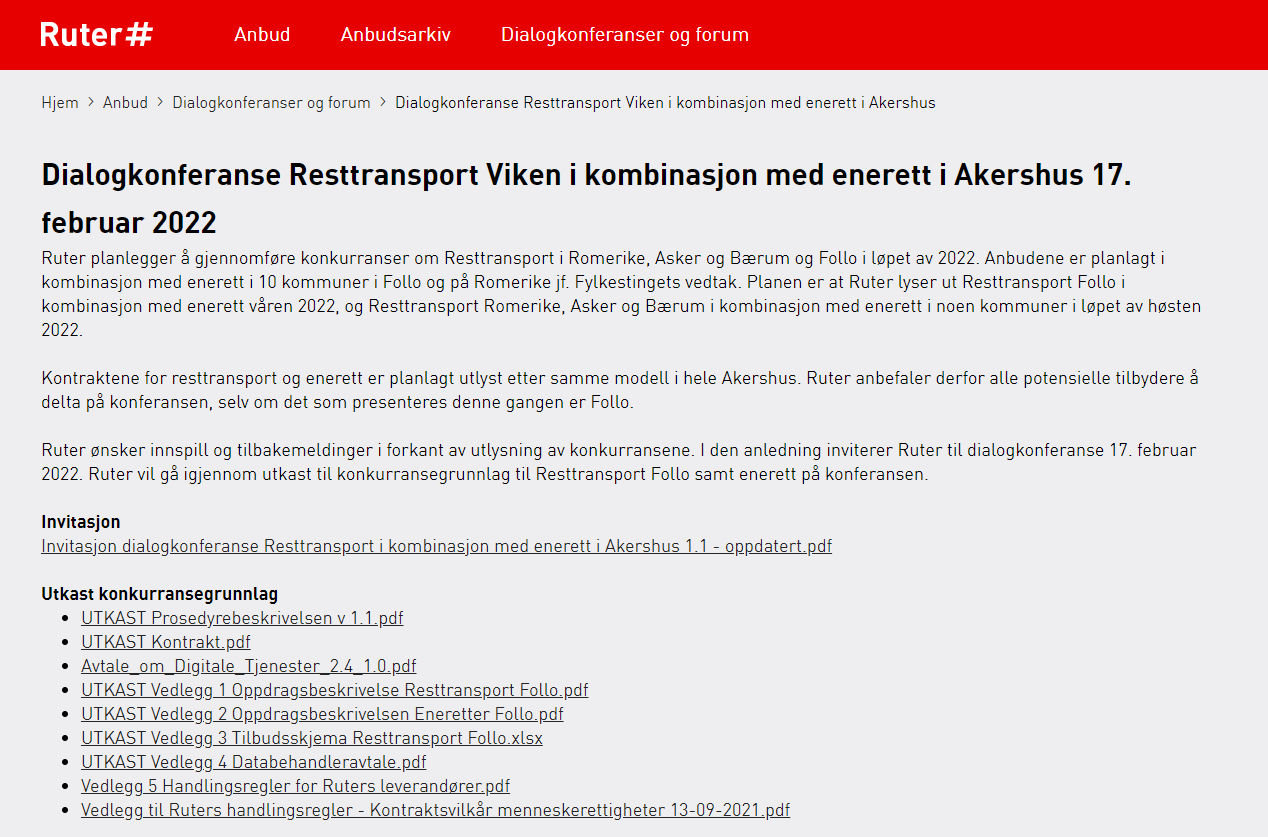 Spørsmål til operatører
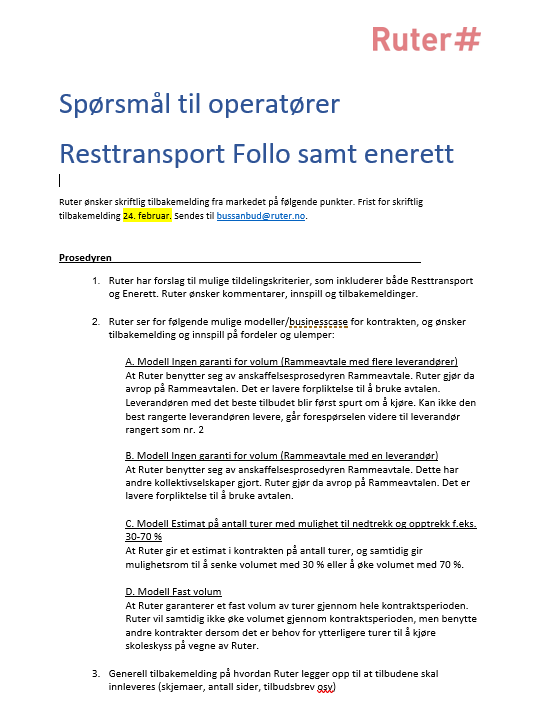 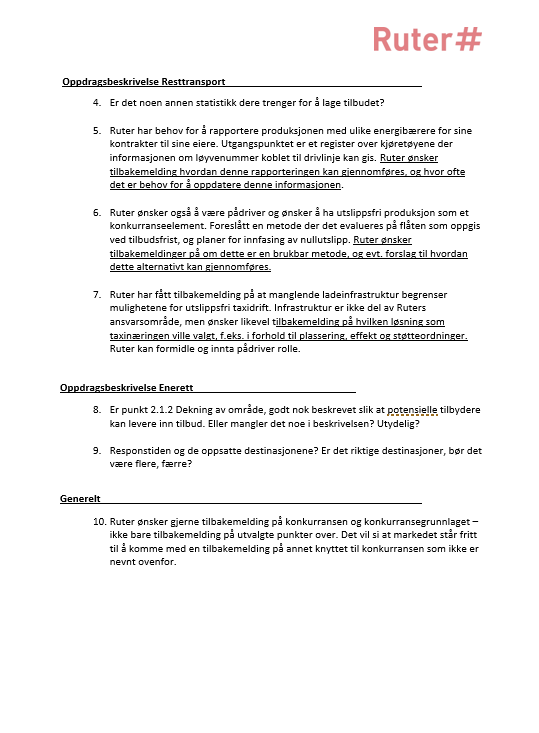 Oppdateres etter konferansen med fler spørsmål

Legges ut på www.kollektivanbud.no
Innspill fra dere
Frist for tilbakemelding, innspill 24. februar

Send til bussanbud@ruter.no
Skriftlige tilbakemeldinger
Informasjonen som sendes til Ruter vil bli behandlet konfidensielt, og kun bli benyttet internt i Ruter. 

Ideer som presenteres kan av Ruter bli benyttet i fremtidige anskaffelser og bli presentert i anonymisert form på dialogkonferanser, i konkurransegrunnlag, osv. i forbindelse med fremtidige konkurranser. 

Ruter er underlagt offentleglova, og alle innspill vil bli behandlet i tråd med regelverket.
Oppsummering og avsluttende spørsmål
Takk for i dag!